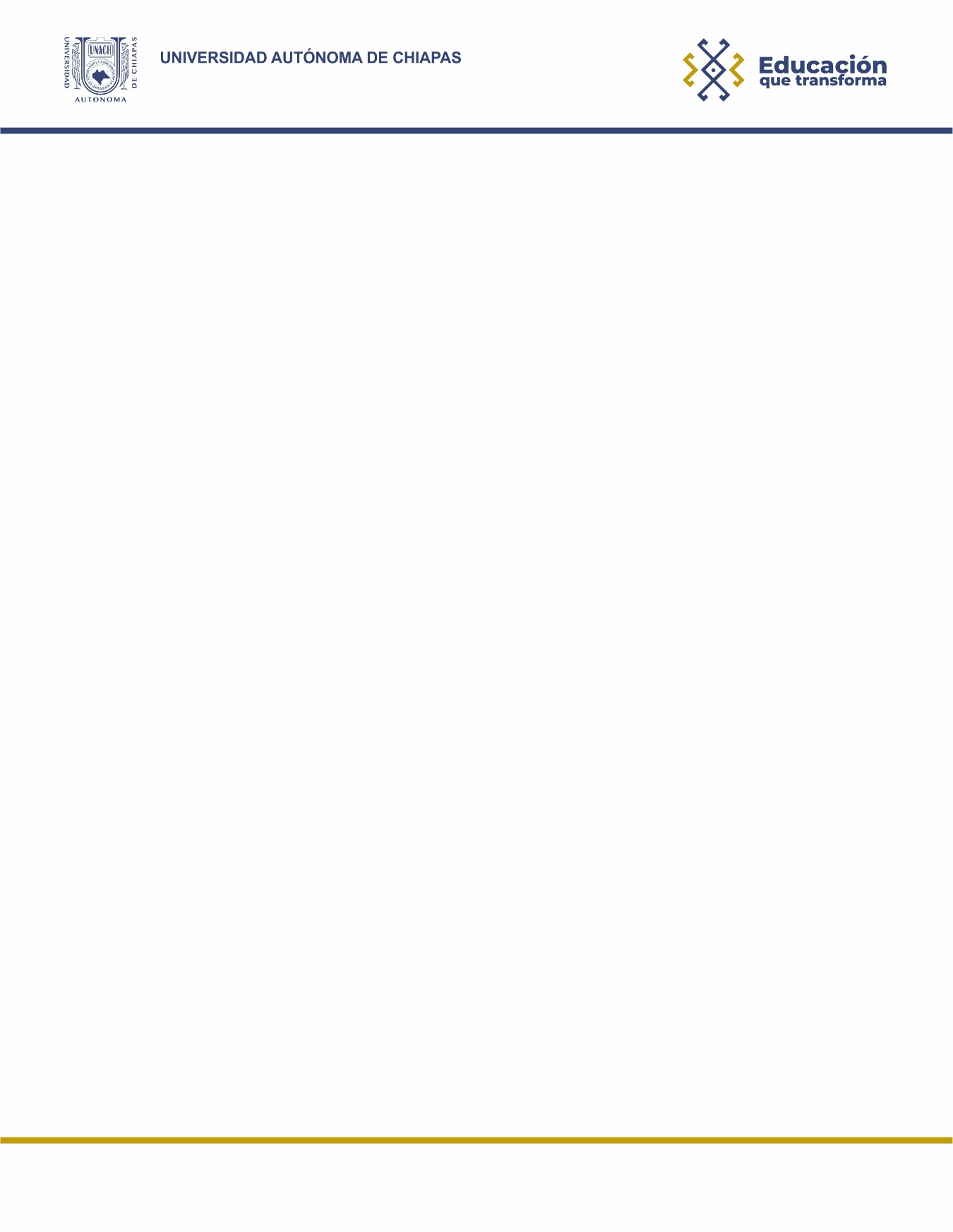 ESCUELA DE HUMANIDADES, CAMPUS IV
REPORTE FOTOGRÁFICO
COMISIÓN
Oficio No.EH/OC/XXX/2025
Anotar folio de oficio de la comisión

Fecha de la actividad: XXXX de XXXXXX de 2025
Imagen No.1
Descripción:xxxxxxxxxxxxxxxxxxxxxxxxxxxxxxxxxxxxxxxxxxxxxxxxxxxxxxxxxxxxxxxxxxxxxxxxxxxxxxxxxxxxxxxxxxxxxxxxxxxxxxxxxxxxxxx
Imagen No.2
Descripción:xxxxxxxxxxxxxxxxxxxxxxxxxxxxxxxxxxxxxxxxxxxxxxxxxxxxxxxxxxxxxxxxxxxxxxxxxxxxxxxxxxxxxxxxxxxxxxxxxxxxxxxxxxxxxxx
NOTA: Fotografías deberán contar con buena resolución, no presentarlas en tablas.
           Agregar la cantidad de fotografías que considere necesarias.